Freeze or lock panes
In the message bar, click Enable Editing,
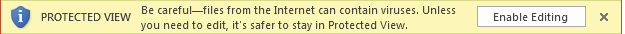 then press F5 or click Slide Show > From Beginning to start the course.
If the videos in this course don’t play, you may need to download QuickTime or just switch to PowerPoint 2013.
j
Freeze or lock panes
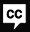 Closed captions
Row 1 is known as a header row, because it contains labels for the columns.
When I scroll down like this, I want the header row to remain visible, to help me remember what’s in each column.
To do this I click the View tab, click Freeze Panes, and click Freeze Top Row.
Now when I scroll, the top row is always visible.
If, instead, you want column A to always remain visible, you click Freeze Panes, and then click Freeze First Column.
Notice that when you freeze the first column, the top row is no longer frozen.
You can freeze both at the same time; we’ll cover that in the next video.
To unfreeze the panes, you click Freeze Panes, and then Unfreeze Panes.
Up next, we’ll cover Freeze Panes in detail, including freezing the top row and left column at the same time,
multiple rows and columns, and printing the header on every page.
Press F5 to start, Esc to stop
1/2 videos
1
2
3
4
5
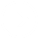 1:23
4:00
Help
Freeze or lock
More details
Feedback
Summary
Freeze or lock panes
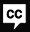 Closed captions
In the previous video, we froze the top row and then the first column.
But you can freeze more than that, so you can scroll up and down, and sideways without losing context.
Select the cell that’s directly below and to the right of the rows and columns you want to freeze.
To freeze the top row and left column, select cell B2—it’s directly below row 1 and to the right of column A.
Click the Freeze Panes button, and click Freeze Panes.
And now the top row and left column are frozen.
These lines separate the frozen panes from the panes that scroll.
To freeze the top three rows and first two columns, you select cell C4.
It’s directly below the first three rows and to the right of the first two columns.
Click the Freeze Panes button, and then click Freeze Panes.
And the top three rows and first two columns are frozen.
To freeze multiple rows, but no columns, select the cell in column A that’s directly below the rows you want to freeze.
In this example I’m selecting cell A4.
All of the rows above row 4 will be frozen.
Since I’ve selected a cell in column A, there aren’t any columns to the left, so no columns are frozen.
Similarly, to freeze multiple columns, but no rows,
select the cell in row 1 that’s directly to the right of the columns you want to freeze.
In this example I’m selecting cell C1.
All of the columns to the left of column C will be frozen.
Since I’ve selected a cell in row 1, there aren’t any rows above, so no rows are frozen.
When you click a cell, the Freeze Panes button is available.
But when you double-click a cell to edit it, the Freeze Panes button is grayed out.
The Freeze Panes button is also grayed out when you’re in the Page Layout view, where you don’t really need it.
When this happens, just click this button here to return to Normal view,
and you’ll be able to use the Freeze Panes button again.
Now that you’ve frozen the rows and columns the way you want, you might want to print them so that they’re on every page.
In this example, I’m going to make the top three rows repeat on every page.
I click the Page Layout tab and then click Print Titles. I click in Rows to repeat at top, and then click cells A1 through A3.
The corresponding rows are automatically filled in for me. Now I click Print Preview.
And when I scroll the pages, you can see that the top three rows will print at the top of every page.
Now you’ve got a pretty good idea about how to freeze panes. Of course, there’s always more to learn.
So check out the course summary at the end, and best of all, explore Excel 2013 on your own.
Press F5 to start, Esc to stop
2/2 videos
1
2
3
4
5
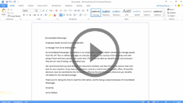 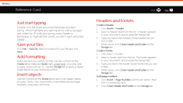 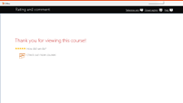 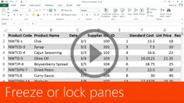 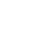 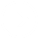 1:23
4:00
Help
Freeze or lock
More details
Feedback
Summary
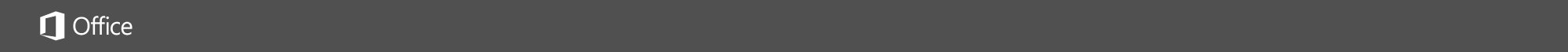 Help
Course summary—Freeze or lock panes
Course summary
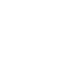 Freeze panes
Click View > Freeze Panes > Freeze Top Row.

Freeze the first column 
If you'd rather freeze the leftmost column instead, click View > Freeze Panes > Freeze First Column.

Freeze the top row and the first column
To freeze the top row and the first column at the same time, click View > Freeze Panes > Freeze Panes.

Freeze as many rows or columns as you want
You can freeze as many as you want, as long as you always start with the top row and the first column. To freeze multiple rows (starting with row 1), select the row below the last row you want frozen and click Freeze Panes. To freeze multiple columns, select the column to the right of the last column you want frozen and click Freeze Panes.
Say you want to freeze the top four rows and leftmost three columns. You'd select cell D5, and then click View > Freeze Panes > Freeze Panes. Any time you freeze rows and columns, the border below the last frozen row and to the right of the last frozen column appears a little thicker (here, below row 4 and to the right of column C). 

Unfreeze rows or columns 
Click View > Freeze Panes > Unfreeze Panes.

See also
Freeze panes to lock the first row or column
Freeze rows and columns
Unfreeze locked panes
More training courses
Office Compatibility Pack
Press F5 to start, Esc to stop
1
2
3
4
5
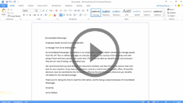 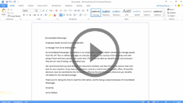 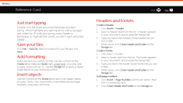 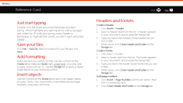 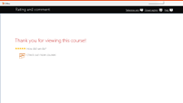 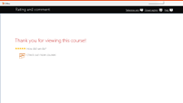 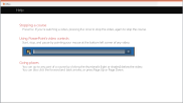 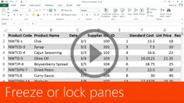 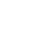 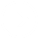 1:23
4:00
Help
Freeze or lock
More details
Feedback
Summary
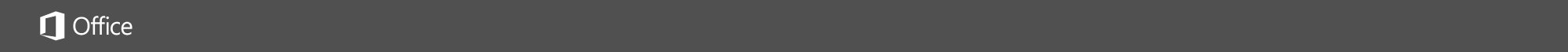 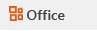 Help
Rating and comments
Course summary
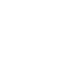 How did we do? Please tell us what you think
Thank you for viewing this course!
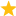 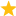 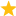 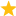 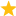 Check out more courses
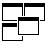 Press F5 to start, Esc to stop
1
2
3
4
5
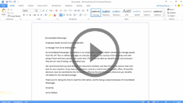 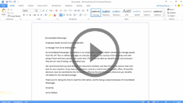 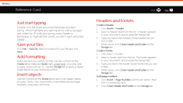 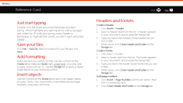 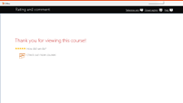 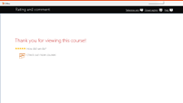 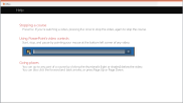 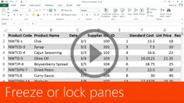 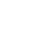 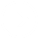 1:23
4:00
Help
Freeze or lock
More details
Feedback
Summary
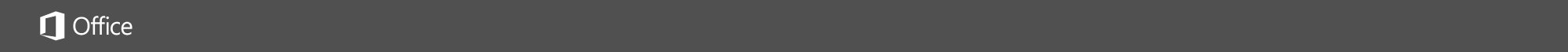 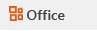 Help
Help
Course summary
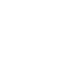 Using PowerPoint’s video controls
Point at the bottom edge of any video to start, stop, pause, or rewind. You drag to rewind.
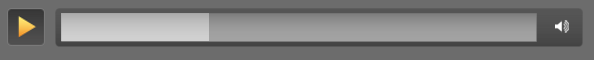 Stopping a course
If you’re viewing online, click your browser’s Back button. If you’re viewing offline, press Esc. If you’re watching a video, press Esc once to stop the video, again to stop the course.
Going places
You can go to any part of a course by clicking the thumbnails (light or shaded) below the video. You can also click the forward and back arrows, or press Page Up or Page Down.
If you download a course and the videos don’t play
Click Enable Editing                     if you see that button. If that doesn’t work, you may have PowerPoint 2007 or earlier. If you do, you need to get the PowerPoint Viewer. If you have PowerPoint 2010, you need the QuickTime player, or you can upgrade to PowerPoint 2013.
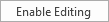 Press F5 to start, Esc to stop
1
2
3
4
5
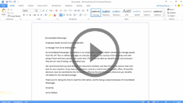 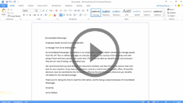 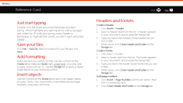 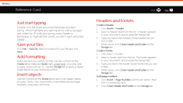 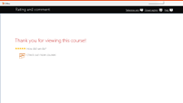 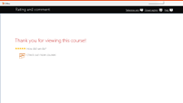 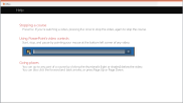 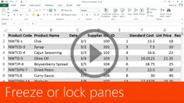 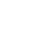 1:23
4:00
Help
Freeze or lock
More details
Feedback
Summary